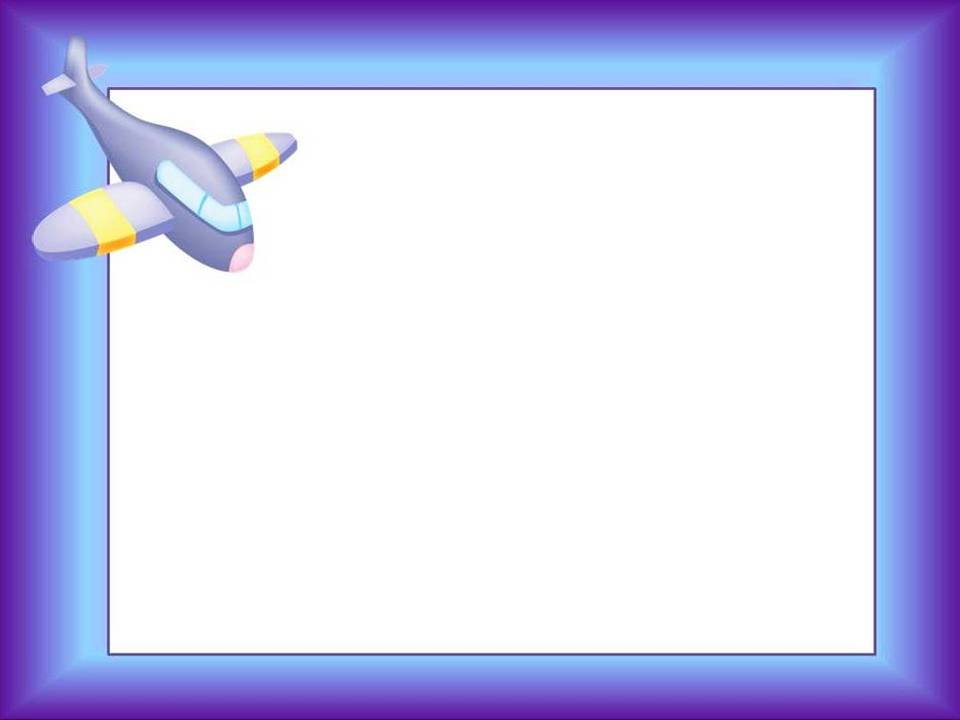 Транспорт
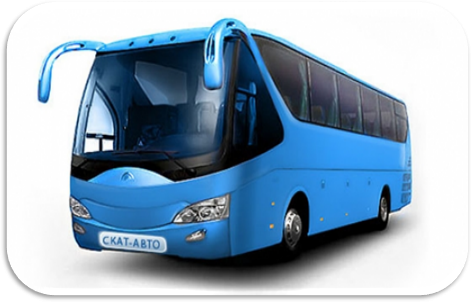 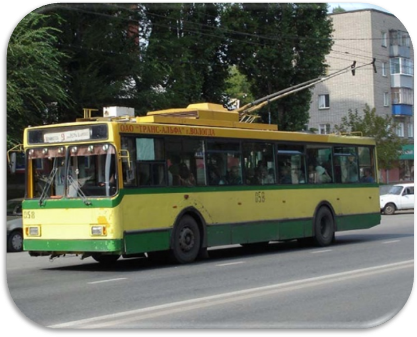 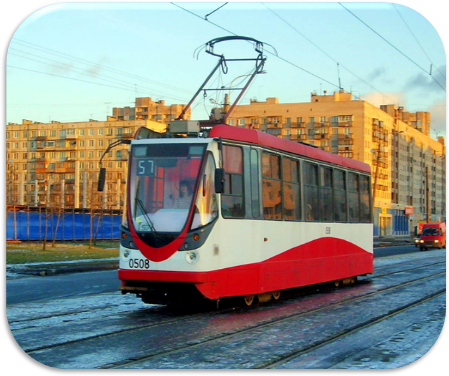 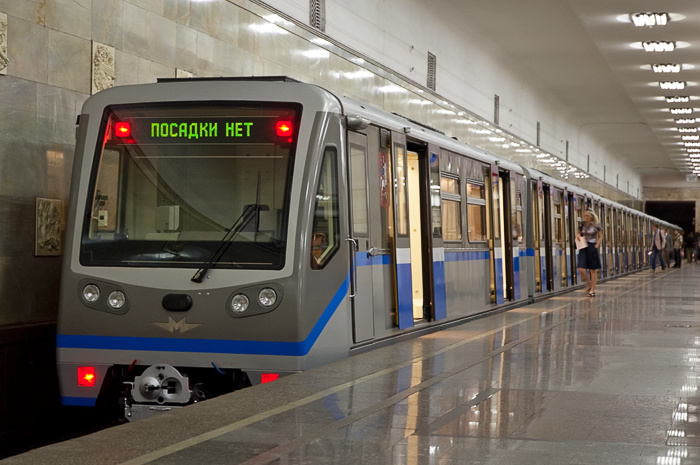 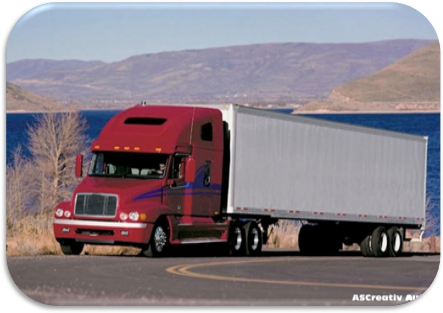 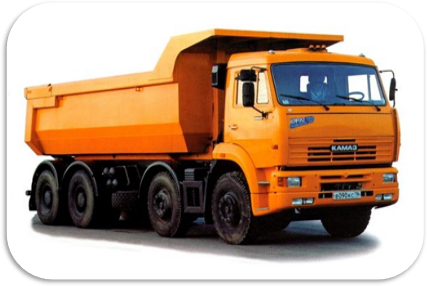 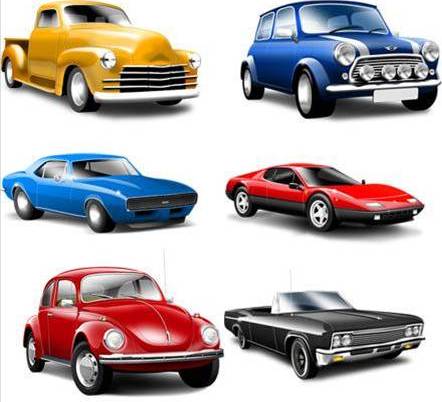 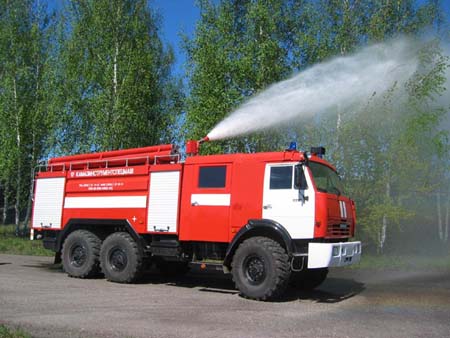 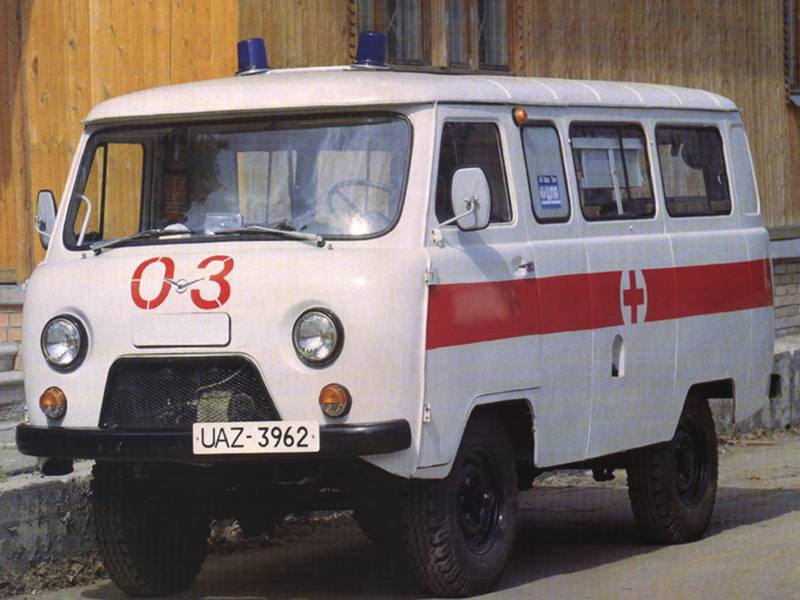 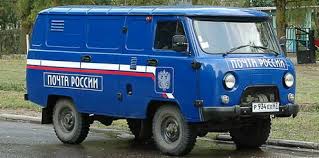 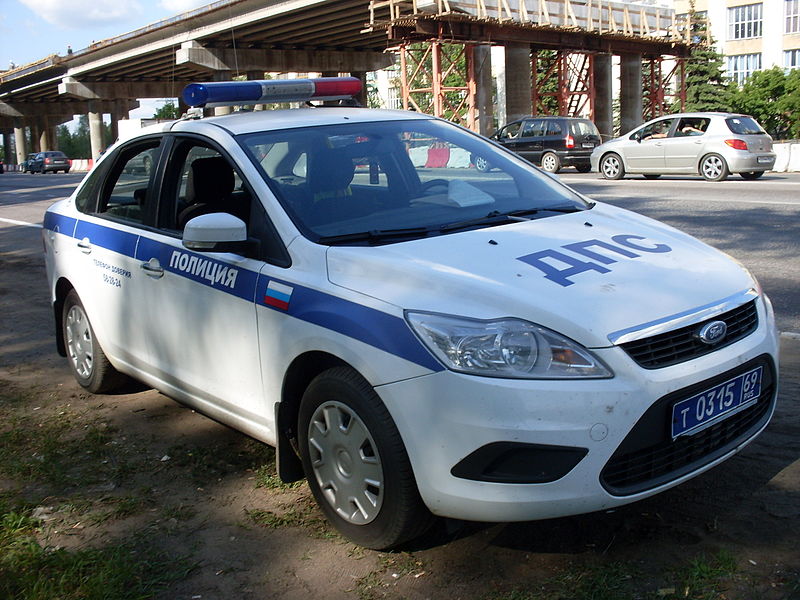 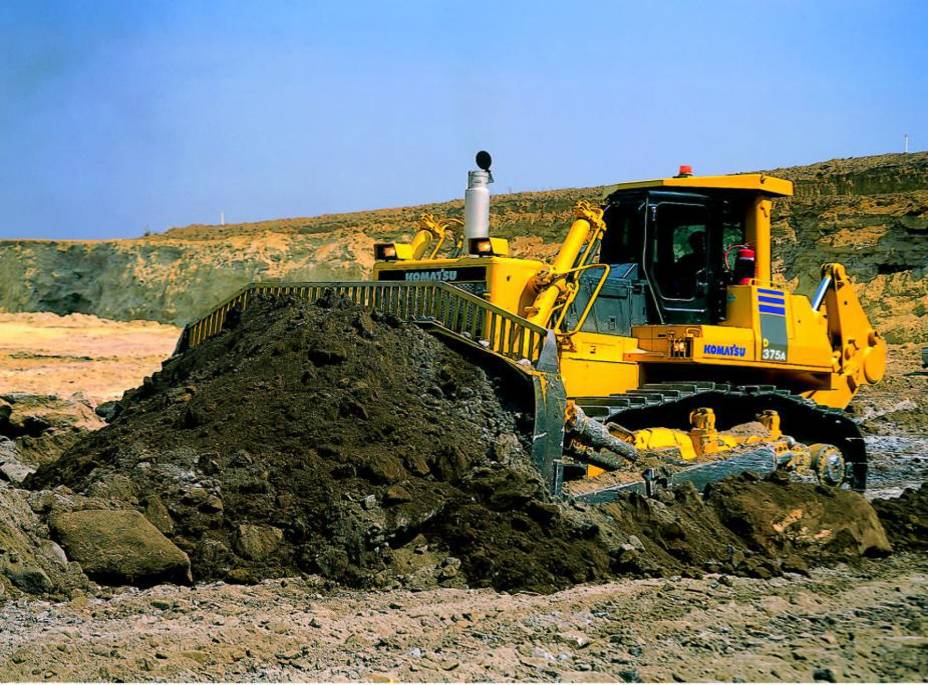 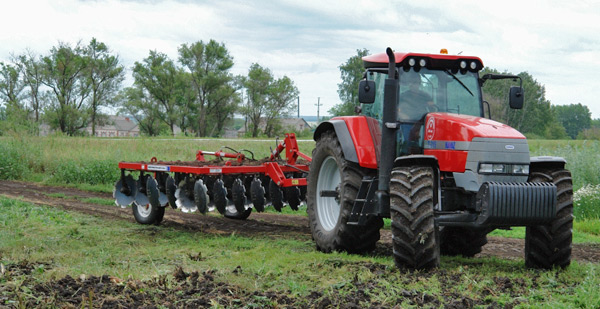 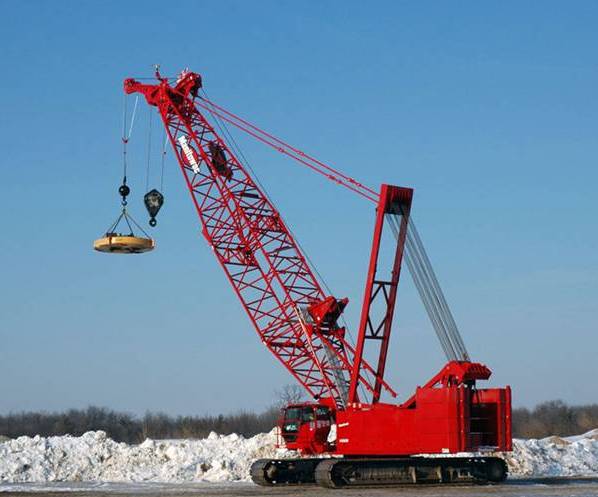 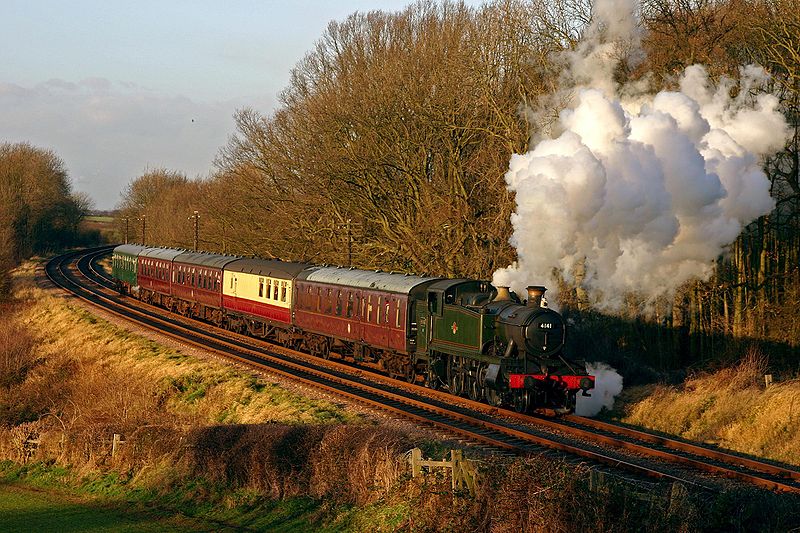 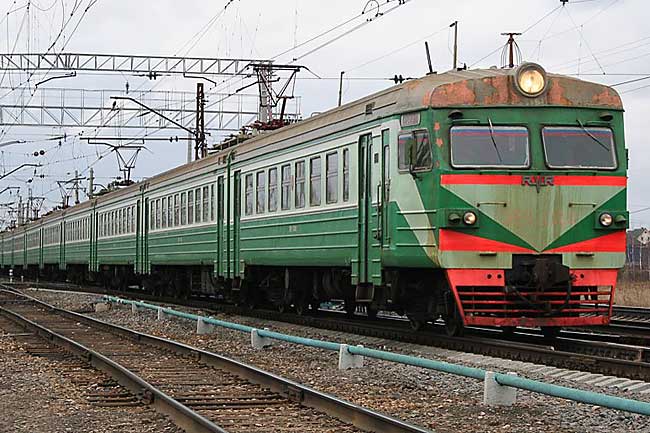 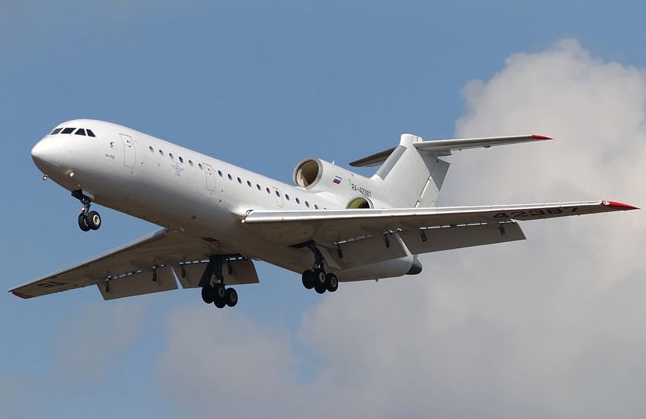 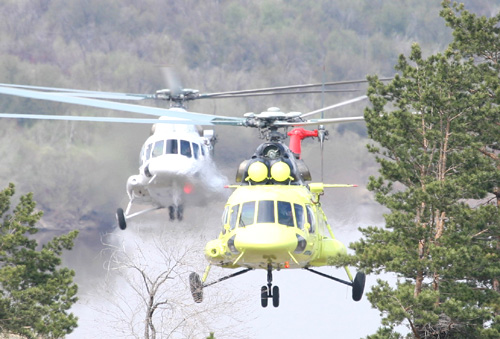 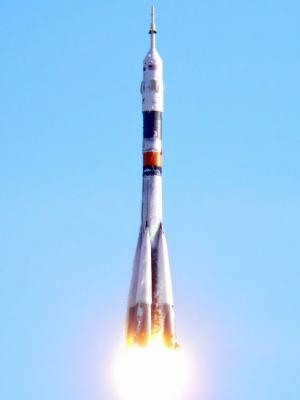 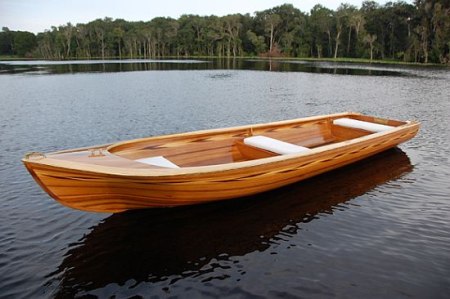 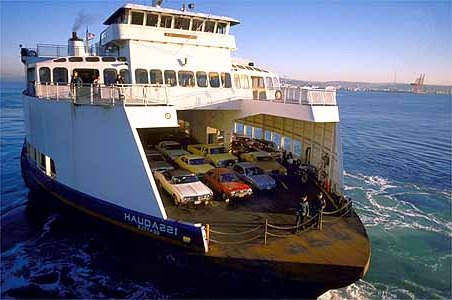 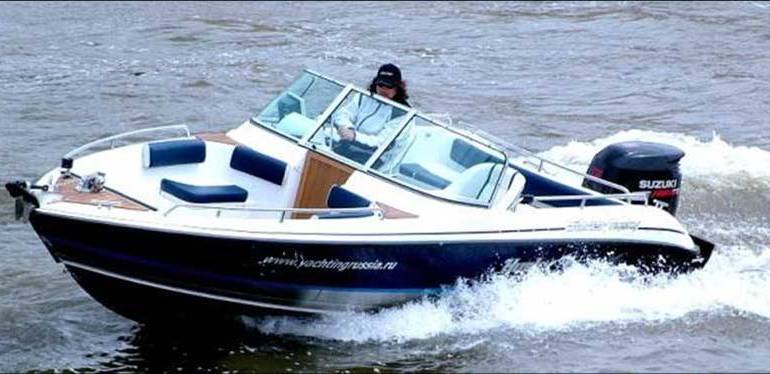 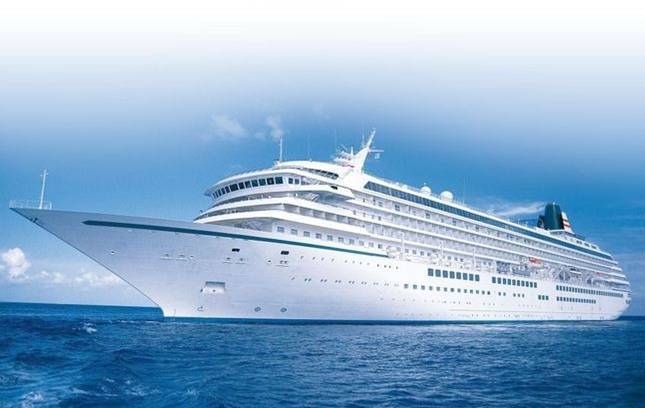 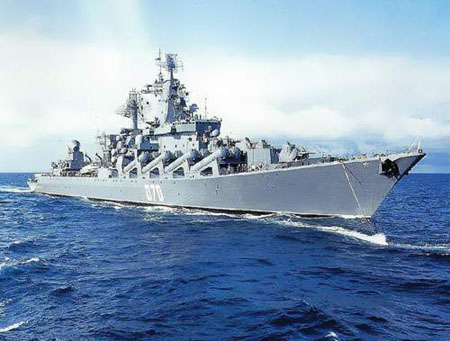